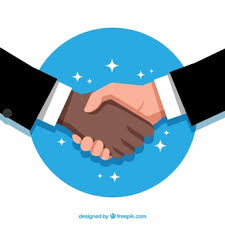 Los saludos y los datos personales
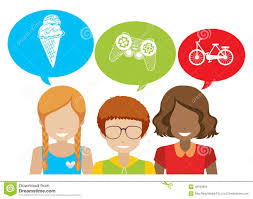 Expresar intenciones,
necesidades y deseos
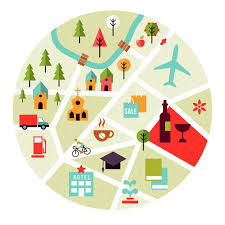 Módulo 1
Hablar de los lugares de la ciudad
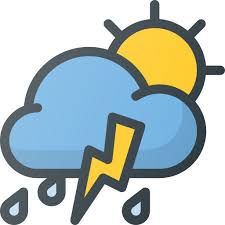 Hablar del clima
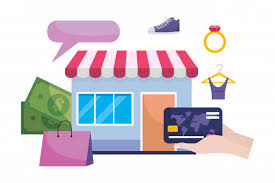 Comprar en tiendas
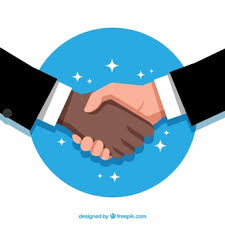 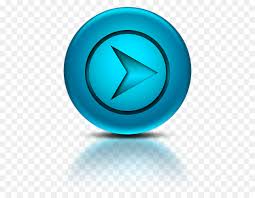 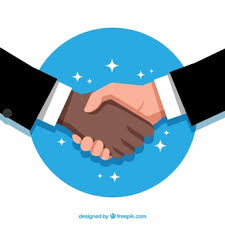 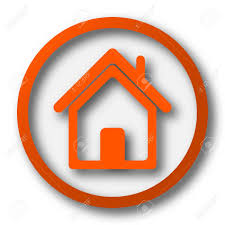 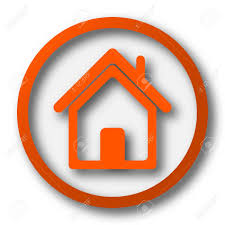 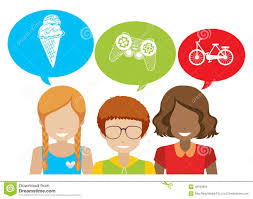 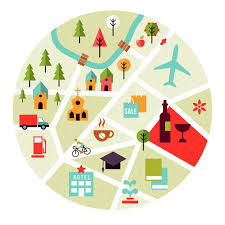 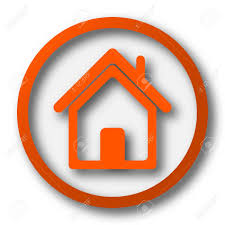 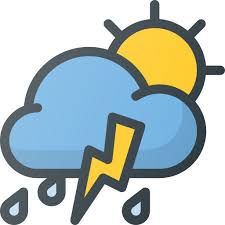 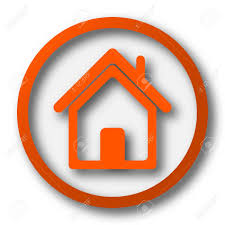 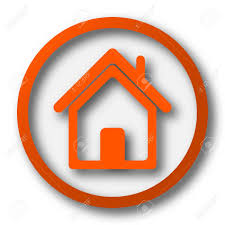 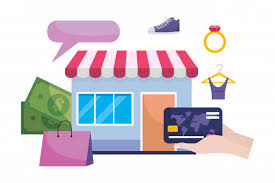